Dual Enrollment & Early College as Strategies for 
Guided Pathways Design and Implementation
January 28, 2019
Dr. Anna Laven, Dual Enrollment Program Manager 
Kylie Swanson, Dual Enrollment Program Manager
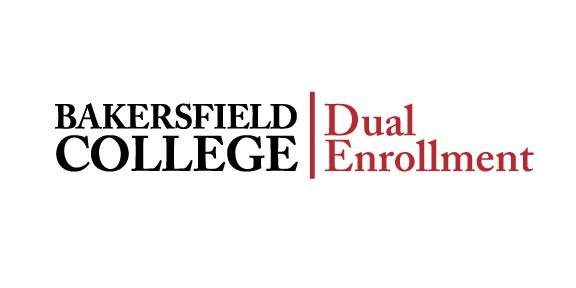 Presentation Outline
Dual Enrollment 
From Dual Enrollment to Early College: Implementing Guided Pathways 
Opportunities
2
[Speaker Notes: GP Landscape - 15 minutes
Bakersfield College - 30 minutes
Breakout and Questions - 15 minutes]
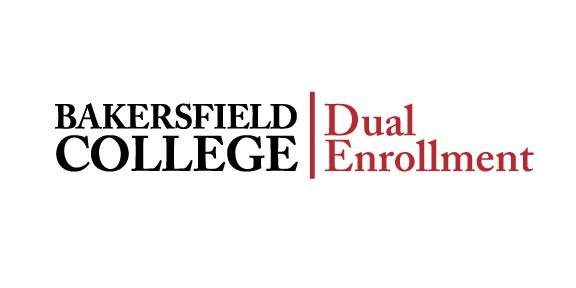 Snapshot
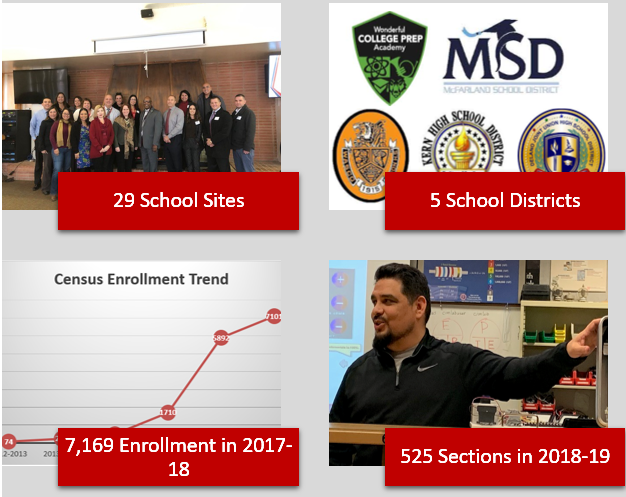 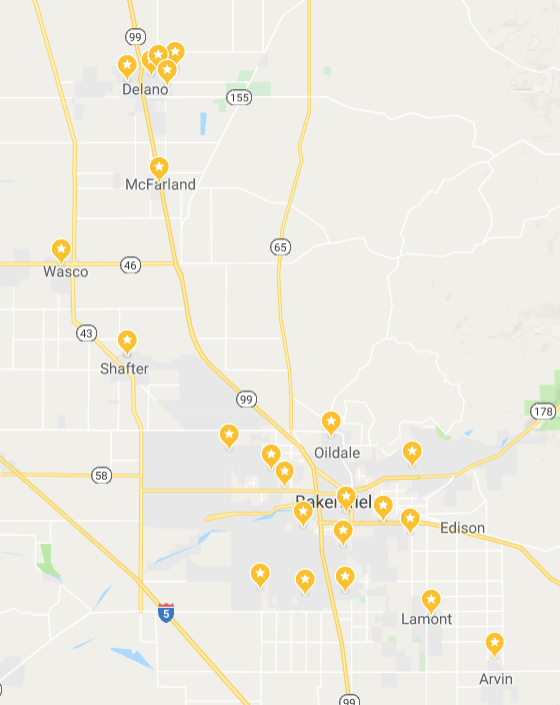 Serving Kern County
55% Courses Offered at Rural Sites
78% Hispanic/ Latino
[Speaker Notes: Anna
Kern County is 8,000 square miles
BC service area includes the majority of Kern County residents
Proud that the dual enrollment offerings reflect the service area
30 school sites currently offer dual enrollment
Ranges from Arvin on the south side to Delano on the north
We partner with five school districts - 4 school districts ( range in size from one school to over 20) plus a charter
Variety of course offerings in CSU and UC General Education courses, Career and Technical Education courses, and Student Development]
Think Culture Shift - Section Count by District
Dual Enrollment 
316 Sections
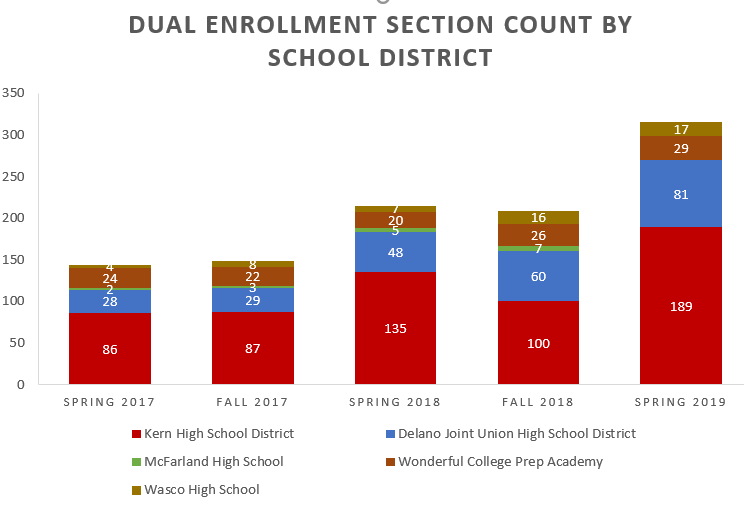 English 
253 Sections
Math 
120 Sections
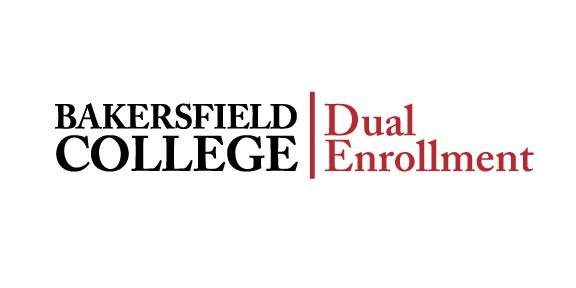 [Speaker Notes: Anna

Think culture shift - move from my course to “our students”

KHSD continues to be the largest source of scheduling

Unique - started with general college courses, now trying to use as a foundation toward the guided pathways focus
91 instructors in Fall 2018]
Think Career Exploration - Section Count by Pathway
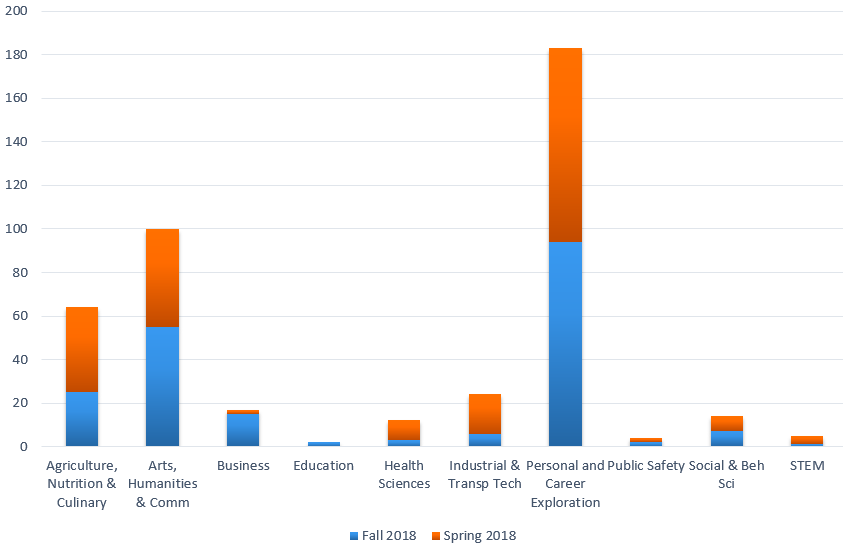 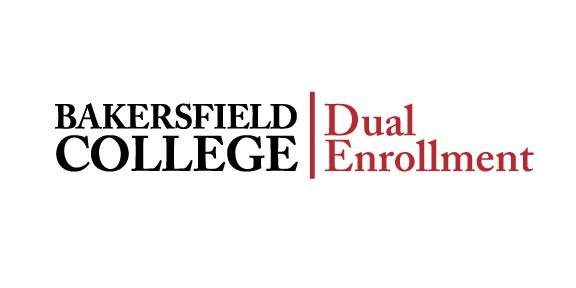 [Speaker Notes: Anna
10 Career Pathways
DE is provided in all Pathways
The majority of enrollment has been in personal and career exploration - Get Focused Stay Focused curriculum - STDV B3
Second largest is Arts, Humanities and Design - these courses also comprise CSU GE requirements
Third largest is in Agriculture, Nutrition and Culinary Arts - a clear effort to support one of our biggest local industries

Primary areas when broken down by district:
Delano - Arts, Health, ITT, Career Exploration
Wonderful - Ag, Arts, Multi-path, breadth as well
KHSD - Ag, Arts, Career Exploration, greater breadth]
Think Student Pipeline - Section Count by Subject
180
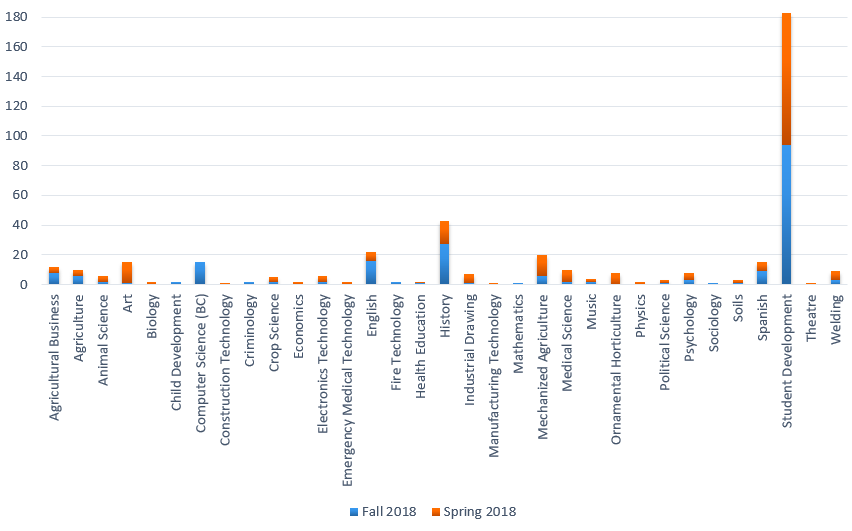 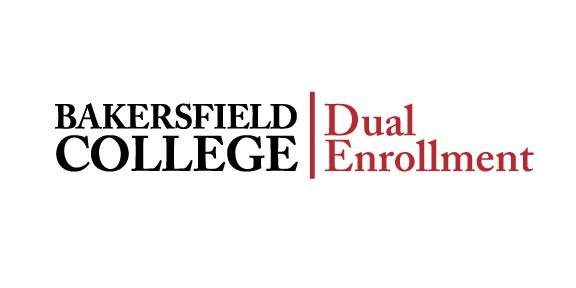 [Speaker Notes: A more pronounced view of STDV B3
preliminary data shows DE as a feeder to BC
think about access - great for Hispanic/Latino, need work for Af-Am]
Starting Pathways with Focus
Pillar I: Clarifying the Path
Get Focused...Stay Focused!®️ 
Sequenced, scaffolded courses
Opportunities to explore interests
UC & CSU transferable
STDV B3 “Career and Life Planning”
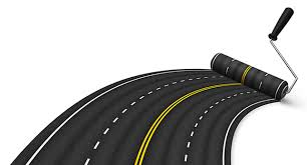 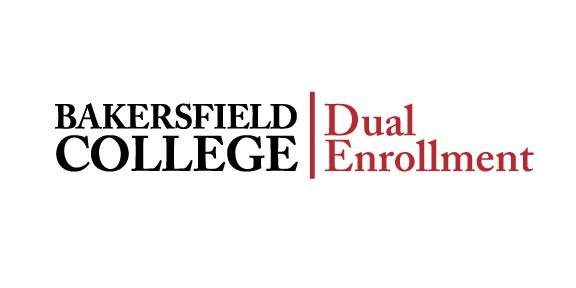 [Speaker Notes: Anna
BC is at the forefront of Guided Pathways and we see dual enrollment as an integral part of that work
GP is an intentional effort and framework that requires integration of instruction and student affairs
Also requires high level of collaboration across the education systems of K-12, 2 year and 4 year institutions
DE comes in because there is no assumption that students know how to navigate the pathways without a tour guide and a clear map
Pillar I - Clarifying the Path - DE provides a career planning course, opportunities to sequence courses, and opportunities to explore areas of interest with transferrable coursework
DE gets them started, and then they can move on to Pillar II (Enter the Path) through matriculation steps at every feeder high school (includes Outreach workshops, abbreviated education plans, and one-day registration events), then at BC they Stay on the Path and Ensure Learning.]
From Dual Enrollment to Early College: Implementing Guided Pathways
From Dual Enrollment to Early College
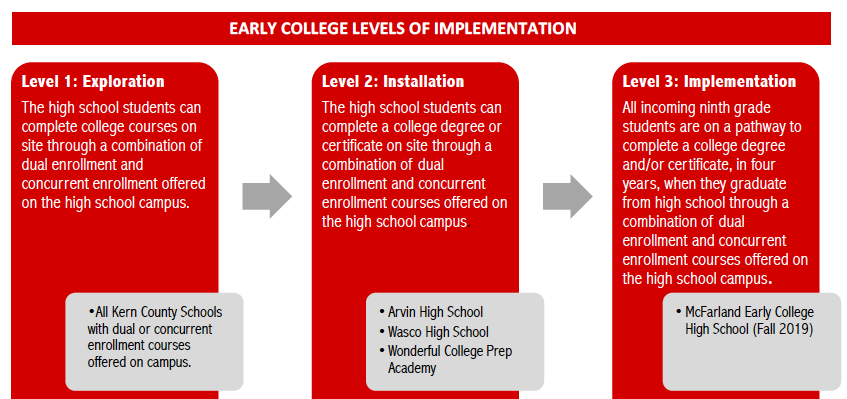 Dual Enrollment: Expanding Access During the High School Day
McFarland High School
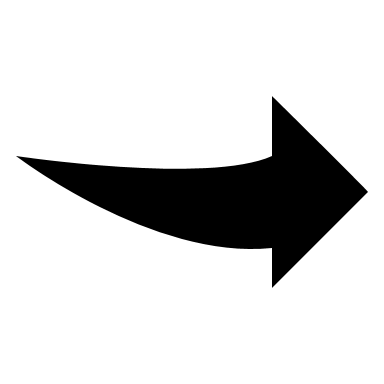 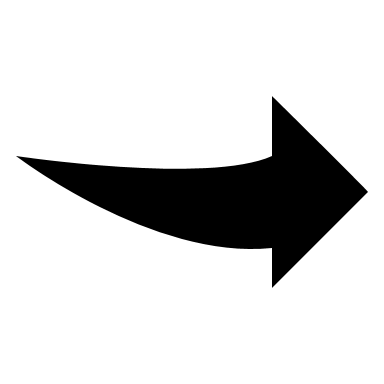 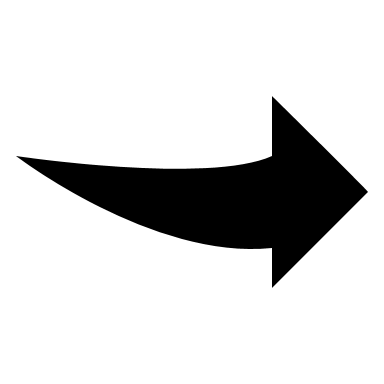 Pathway Implementation: General Education with Dual Enrollment Courses Only
McFarland High School: Dual Enrollment Opportunities
Pathway Outcomes:
CSU General Education Certificate: 19/39-41 Units
IGETC General Education Certificate: 16/37 Units
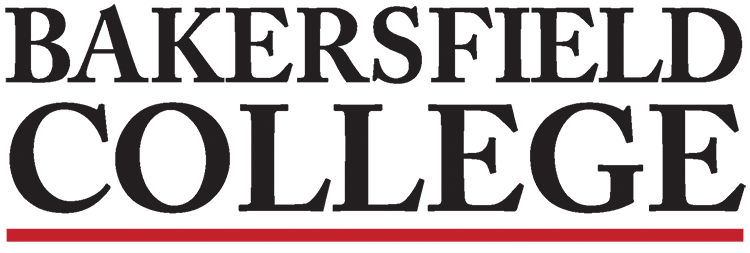 Pathway Implementation: General Education with Dual Enrollment AND Concurrent Enrollment Courses
McFarland High School: General Education Certificates Pathway
Pathway Outcomes:
CSU General Education Certificate: 38/39-41 Units
IGETC General Education Certificate: 28/37 Units
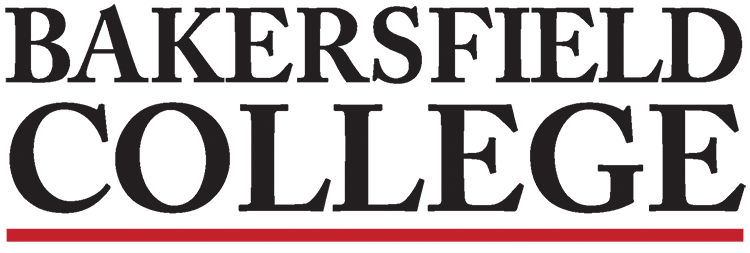 Pathway Implementation: Expanding into Summers
McFarland High School: Associate Degree for Transfer Pathway
Pathway Outcomes:
Associate Degree for Transfer: 60/60 Units- COMPLETE DEGREE
CSU General Education Certificate: 43/39-41 Units- COMPLETE CERTIFICATE
IGETC General Education Certificate: 35/37 Units
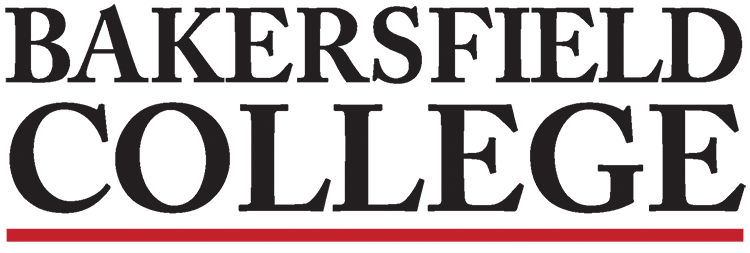 Equity: How do we include ALL students in Early College opportunities?
McFarland High School
CTE
Industrial Automation: Welding
Agriculture Business Management
Industrial Automation: Architecture and Engineering
Pathways*
*McFarland Early College will start with 8 CTE pathways.
**Degree percentages include students taking general education courses.
Pathways for All, Starting in 9th Grade
McFarland High School
Opportunities
Think Stewardship
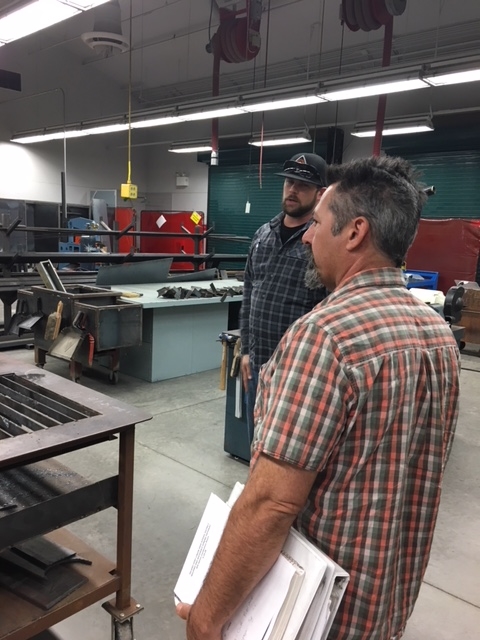 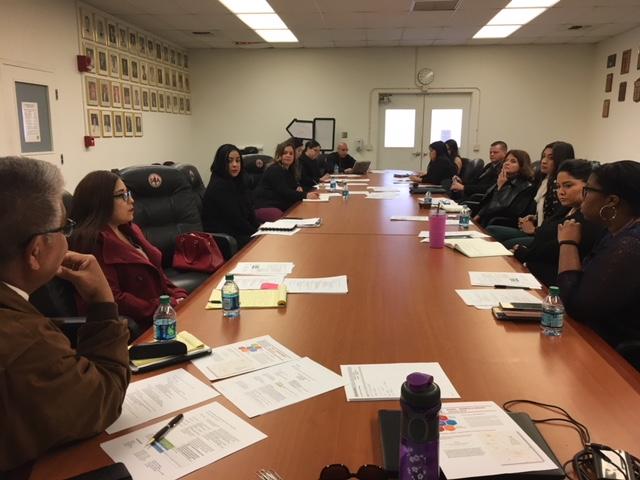 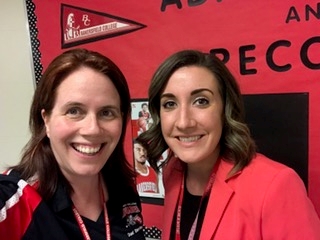 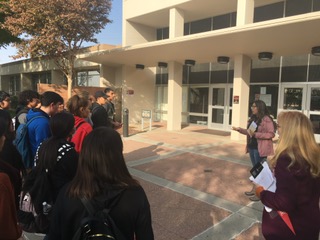 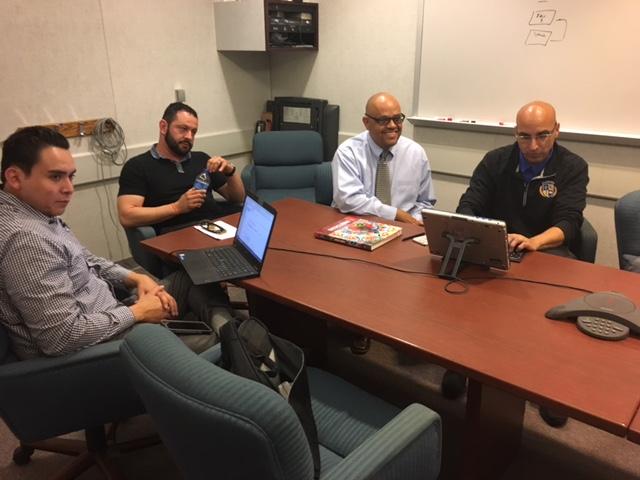 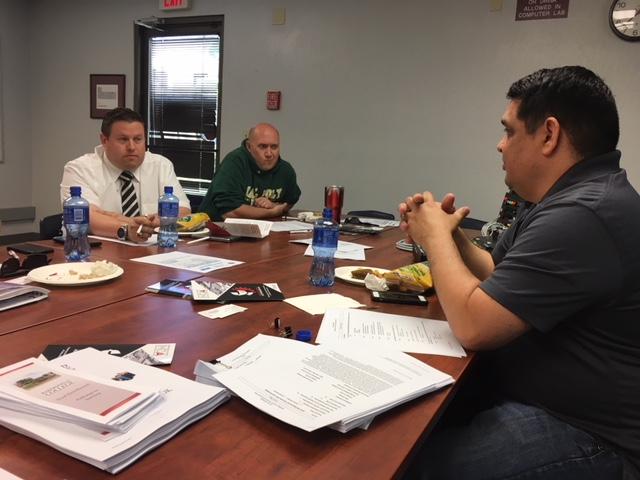 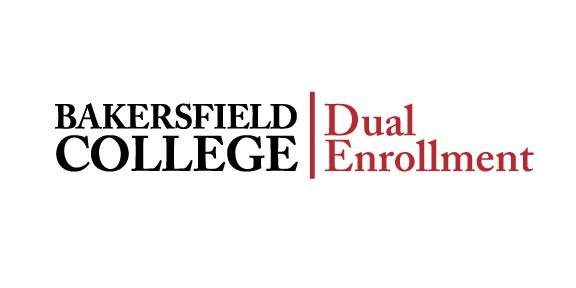 [Speaker Notes: We know that none of this would be possible without our partners.

Departments, especially the CTE, have put in strong work to collaborate.]
Areas of Opportunity
Instruction
Curriculum
Professional Development
Relationships & Stewardship

Student Affairs
Infrastructure
Student Services
Counseling
Culture shift
Access
Data informed decision-making
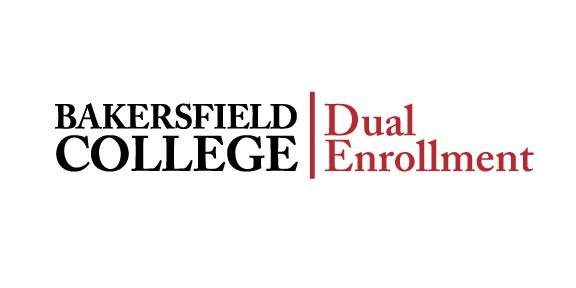 [Speaker Notes: When making changes, look at min quals, hours, textbooks
move from “my course” to “our students”
start thinking in 9th grade & end with mid-level career
Curriculum & Scheduling- applying in HS setting by HS instructors
Look at department level relationships; integration of adjuncts
boot camps; syllabi; assignments
10 year plan integration]
Questions?
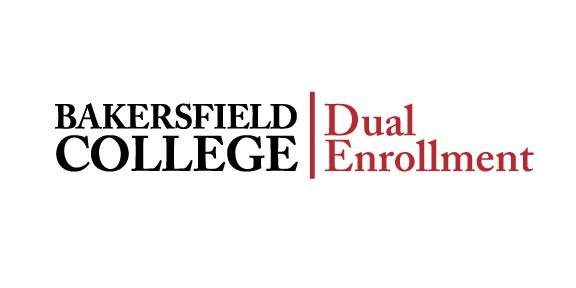 Thank you!
Presenters’ Contact Information:

Dr. Anna Laven
anna.laven@bakersfieldcollege.edu
 
Kylie Swanson
Kylie.Swanson@bakersfieldcollege.edu
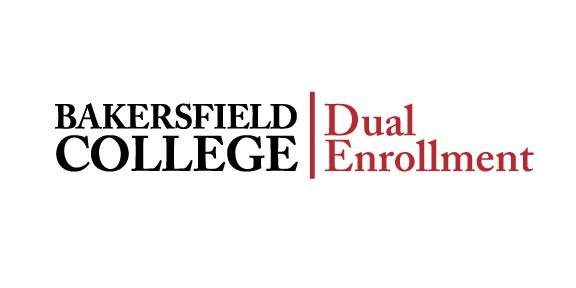 20